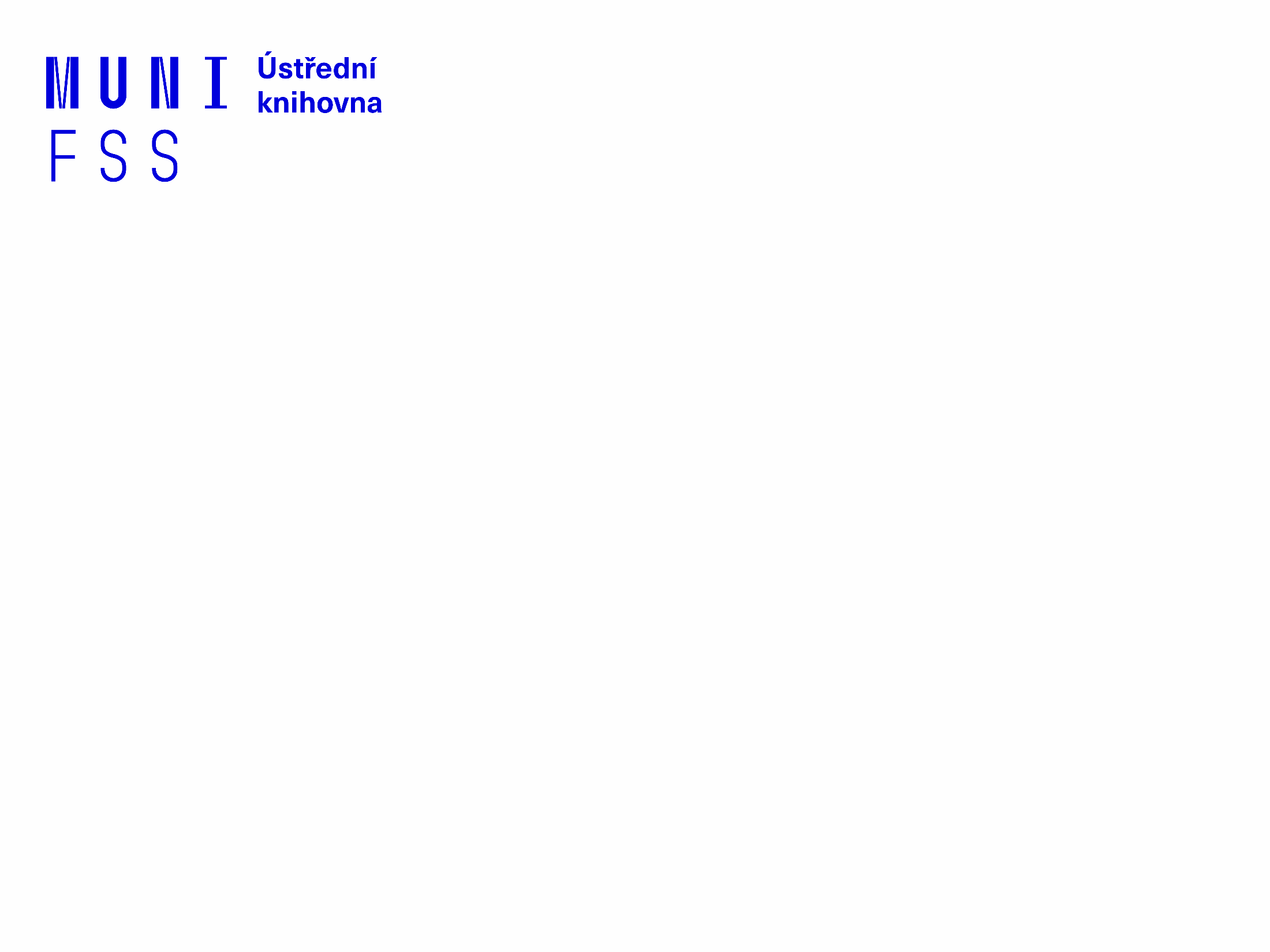 Základy práce s informačními zdroji pro bc. studenty MVZ221
Dana Mazancová
Brno, 26. září 2022
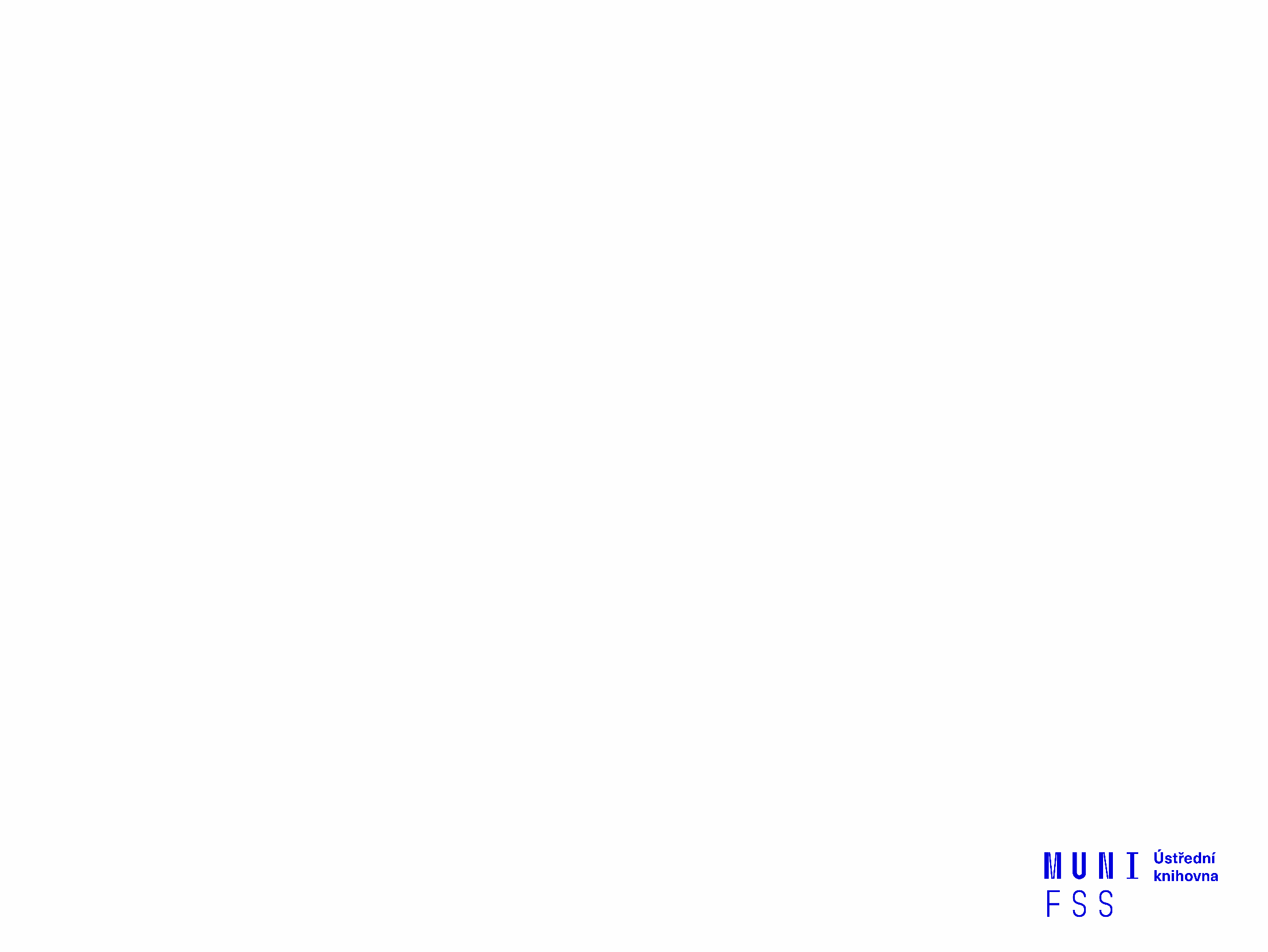 Osnova kurzu
Práce s informacemi, základy EIZ, psaní odborných (závěrečných) prací
Práce s elektronickými informačními zdroji
základy vyhledávacích technik
tvorba rešeršního dotazu
praktické vyhledávání v oborových databázích
Citace, citování, plagiátorství
základní terminologie, citační styly
základy citování jednotlivých druhů dokumentů
citační software, zvláštnosti citování
Práce s elektronickými informačními zdroji
EBSCO Discovery Service a nadstavbové nástroje
databáze elektronických knih
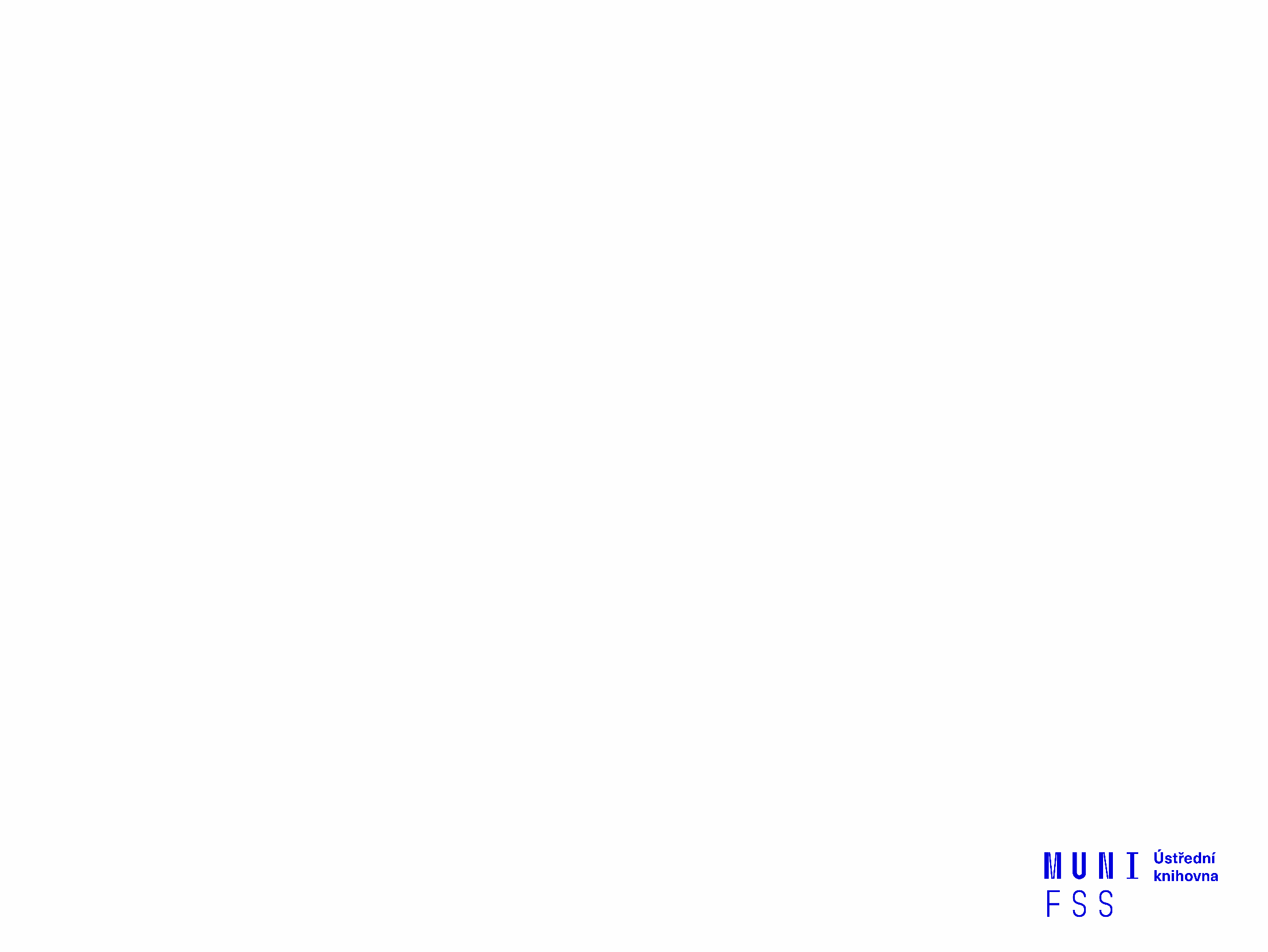 Podmínky absolvování předmětu
Zápočet
 prostudování prezentace k samostudiu
 účast na seminářích a přednášce
 vypracování rešerše a online cvičení na citace

Termíny kurzu:
V týdnu od 26. 9. 	                                   samostudium
ČT 6. 10.                       8:00 - 9:40           seminář EIZ I.             PC25
ČT 13. 10.                     8:00 - 9:40           přednáška citace       U33
ČT 20. 10.                     8:00 - 9:40           seminář EIZ II.            PC25
Prezentaci, prosím, berte jako přehledovou. Možností a zdrojů je opravdu obrovské množství. Vyzkoušejte si uvedená praktická cvičení, podrobnější práce s databázemi bude obsahem následující lekce.

Přeji vám hodně štěstí při studiu. V případě jakýchkoli dotazů či problémů se prosím ozvěte na email mazancov@fss.muni.cz  Pokusím se vám poradit co nejdříve to bude možné. Děkuji a těším se na osobní setkání 
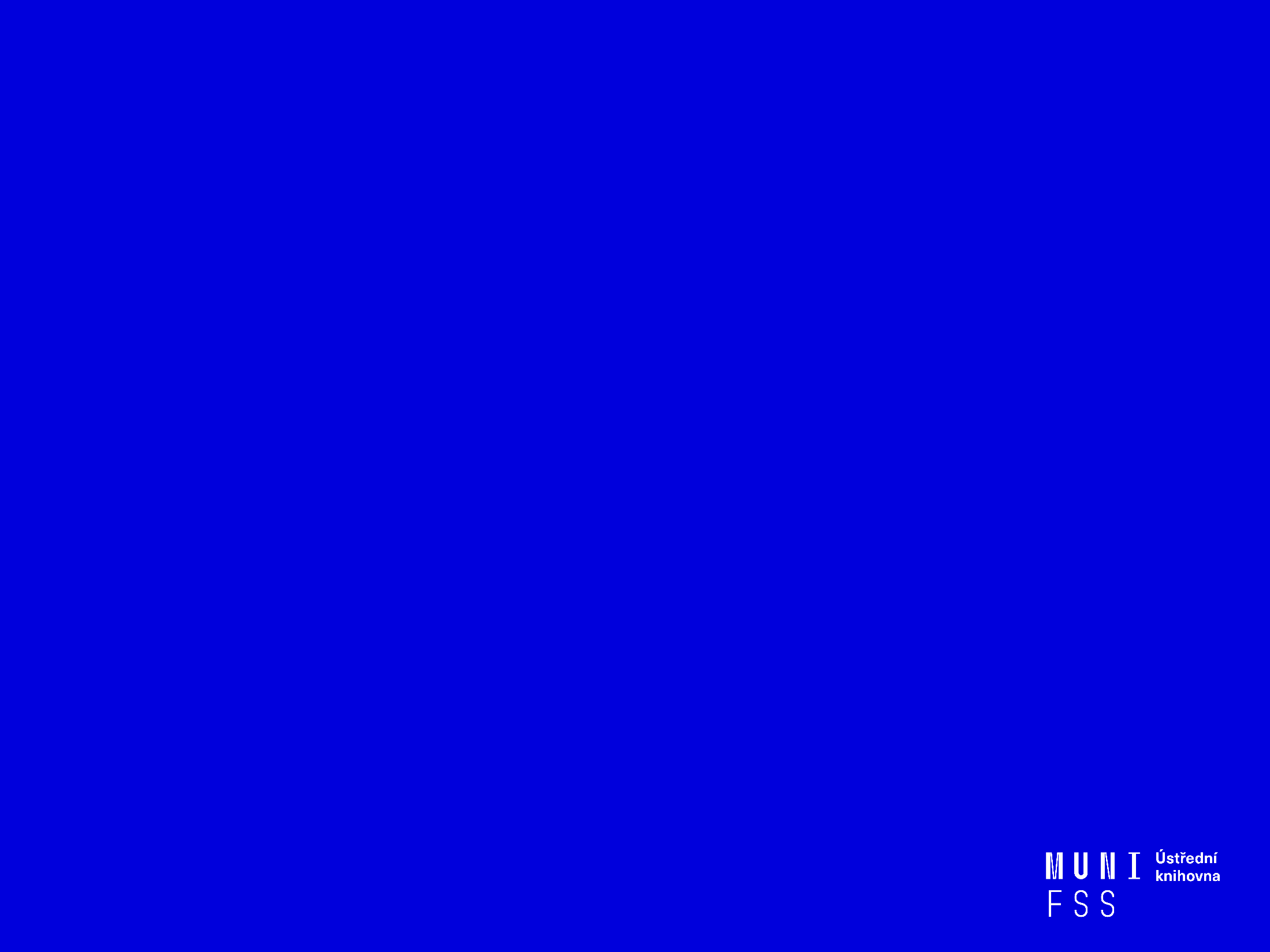 Práce s informacemi
Osnova
Práce s informacemi
informační společnost
informační gramotnost
Informační zdroje
typy informačních zdrojů
licencované zdroje
kde hledat knihy, odborné časopisy, informace z médií, závěrečné práce, referenční díla, statistické údaje, oborové brány?

Psaní odborných (závěrečných) prací
Cíle dnešní lekce
Naučit se rozeznat licencované zdroje informací a seznámit se základními pojmy.
Seznámit se s e-zdroji na stránkách knihovny a Portále elektronických informačních zdrojů MUNI.
Umět přistupovat ke zdrojům mimo počítačovou síť MU.
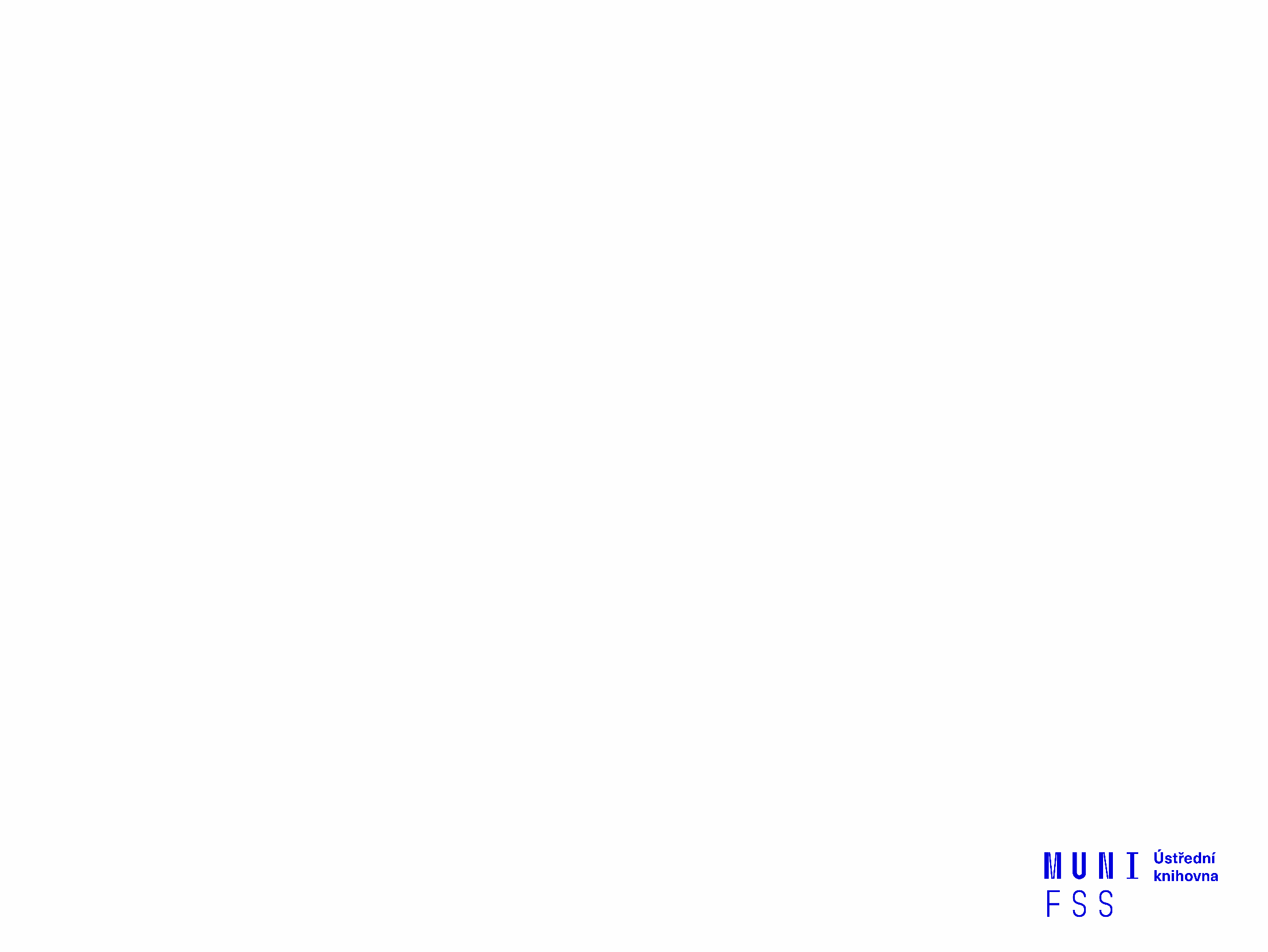 "Information these days seems to be everywhere. But rather than making research easier, this has made it harder, because when doing research you don´t just have to find any information, you have to find the right information."
Informační společnost
Založená na informacích a znalostech

 Problémy při práci s informacemi:
 velké množství 
 snadná dostupnost
 kvalita
Informační gramotnost
→  Rozpoznání informační potřeby

 Schopnost informaci:
nalézt – znalost informačních zdrojů a    
      vyhledávacích strategií
vyhodnotit – užitečnost/relevance
použít – pro daný účel, znalost autorského 
     zákona, problematiky citování a plagiátorství
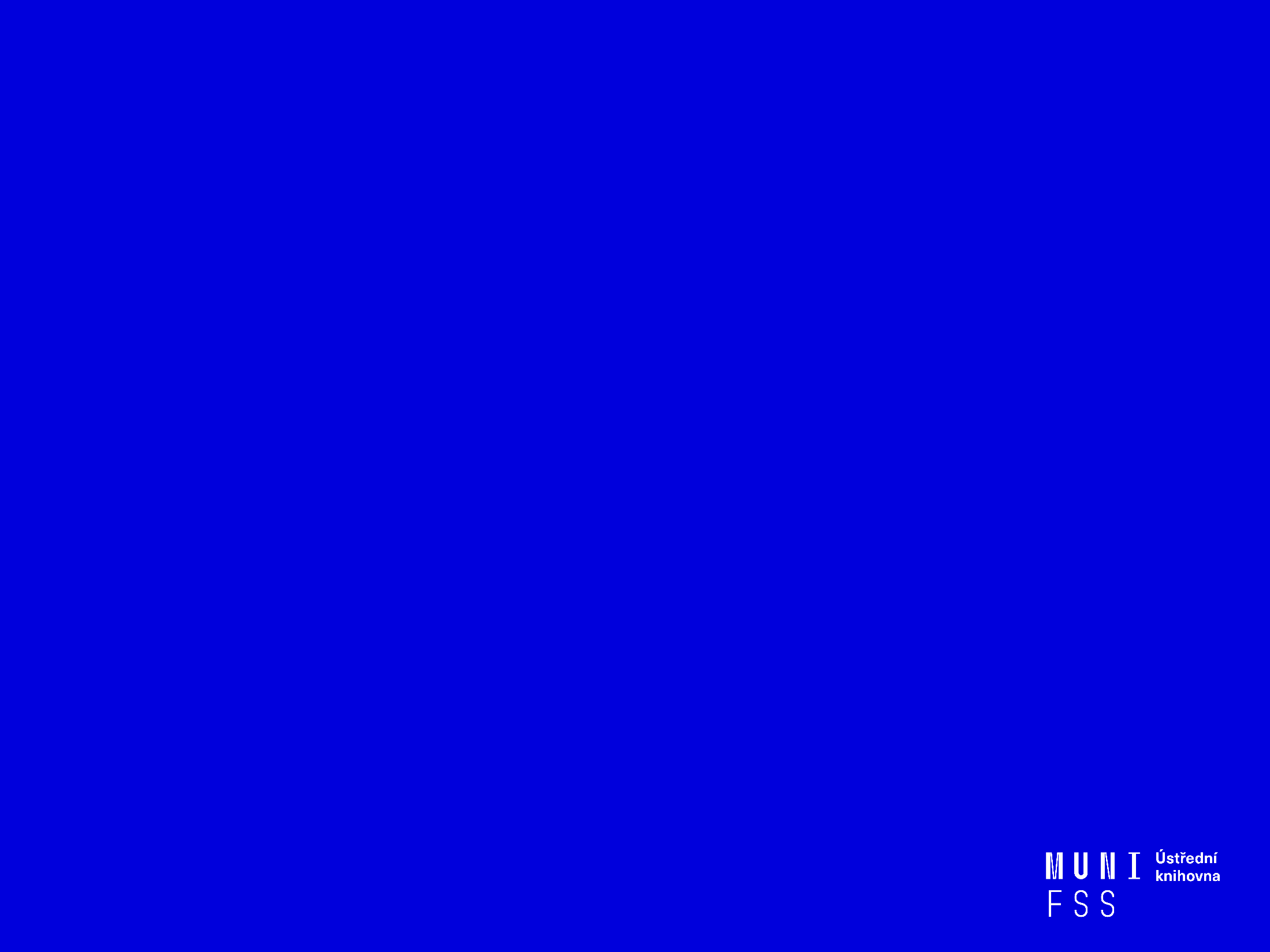 Licencované zdroje
Licencované zdroje I.
další výrazy - komerční zdroje/databáze, elektronické informační zdroje, e-zdroje, EIZ, databáze, dokumenty v elektronické podobě

dostupné prostřednictvím databází
volně dostupné 
komerční (licencované)
Licencované zdroje II.
za úplatu - pro studenty MU zdarma ☺
informace jsou prověřené (prochází recenzním řízením)
články většinou dostupné dříve než v tištěné podobě
doporučený zdroj pro psaní seminárních a závěrečných prací
Databáze
Bibliografické – pouze základní  "identifikační" údaje o dokumentech (název, autor, rok vydání atd.) + abstrakt

 Fulltextové – plné texty dokumentů

 Multioborové – dokumenty z různých oborů 
rozsáhlé databáze – např. ProQuest, Wiley, EBSCO
není možné mít zaplacený přístup ke všem kolekcím, tj. 
     ke všem fulltextům
Jak se dostanu k licencovaným zdrojům?
stránky knihovny - http://knihovna.fss.muni.cz/e-zdroje
 databáze k oborům vyučovaným na FSS

 Portál elektronických informačních zdrojů MU - http://ezdroje.muni.cz/
databáze i z dalších oborů
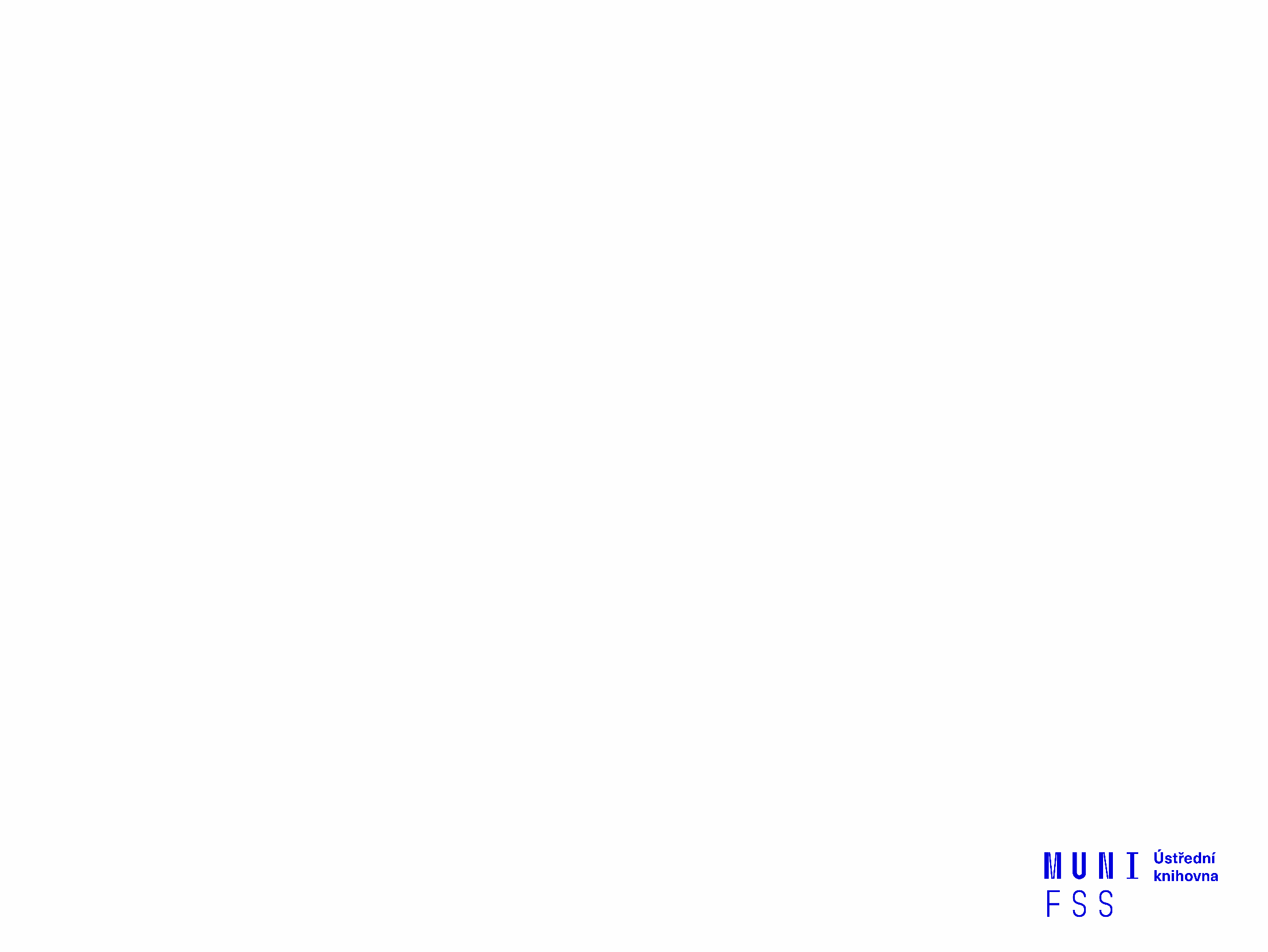 Jak se dostanu k licencovaným zdrojům mimo počítačovou síť univerzity?
Nastavte si na počítači vzdálený přístup
OpenVPN
Shibboleth
EZproxy
Cvičení 
Prosím, prostudujte si, jak funguje tzv. vzdálený přístup k e-zdrojům (tj. mimo počítačovou síť MU) - https://ezdroje.muni.cz - sekce vzdálený přístup a jeden z přístupů si zvolte pro další práci. 

 Poté se zkuste připojit do databáze Wiley Online Library.
 
Na stránce ezdroje.muni.cz si zvolte „zdroje abecedně“ .
Dohledejte si databázi Wiley Online Library – Journals, u ní si klikněte na „více informací“ a poté zvolte dole na stránce „Shibboleth“.
Následně se zobrazí tabulka s univerzitními přihlašovacími údaji. Alternativou samozřejmě zůstává přihlášení přes OpenVPN.
Jak by měl postup vypadat, si můžete zkontrolovat na dalších slidech.
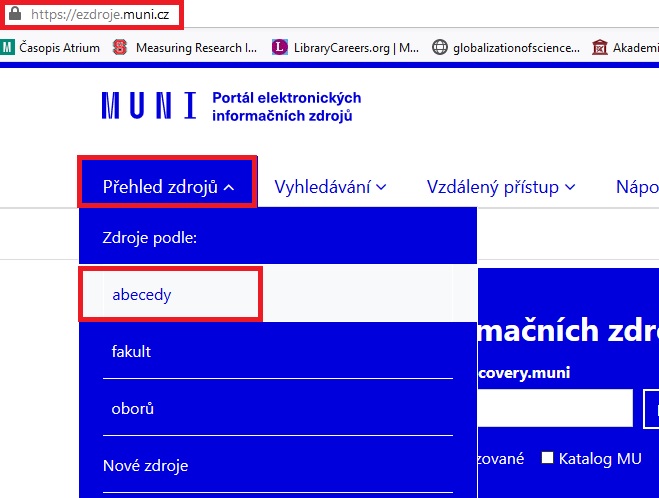 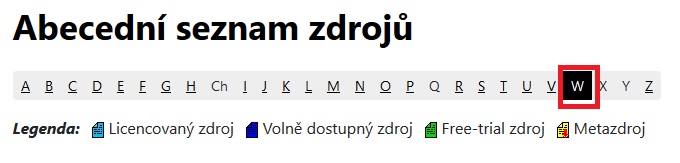 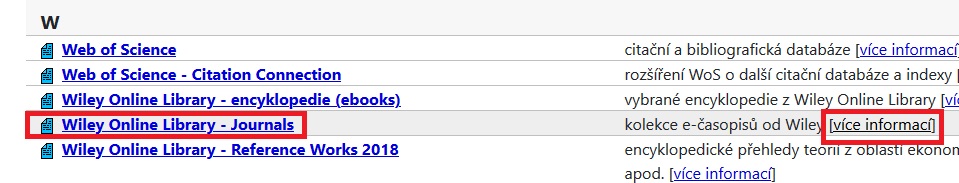 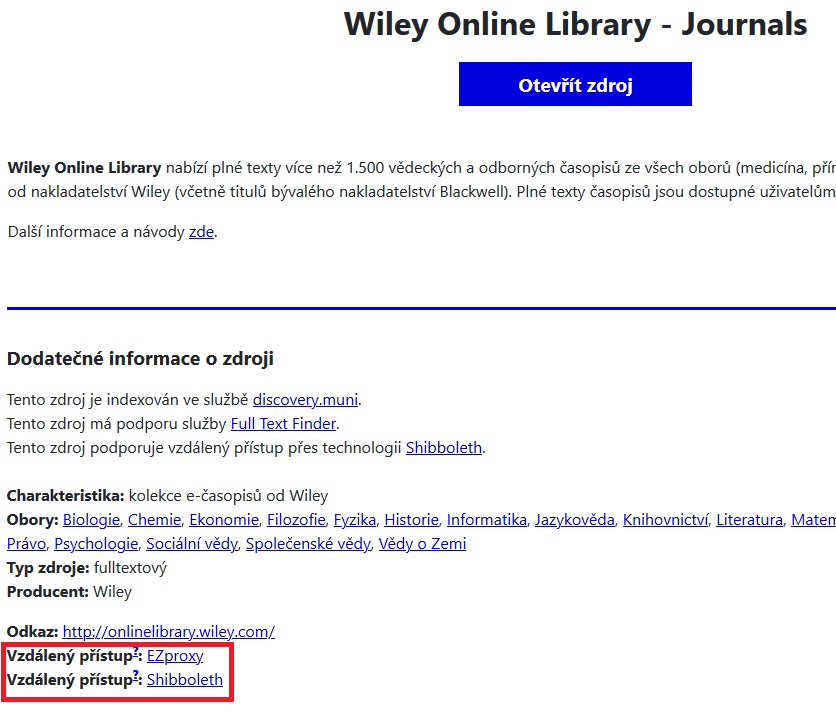 Přihlášení přes Shibboleth
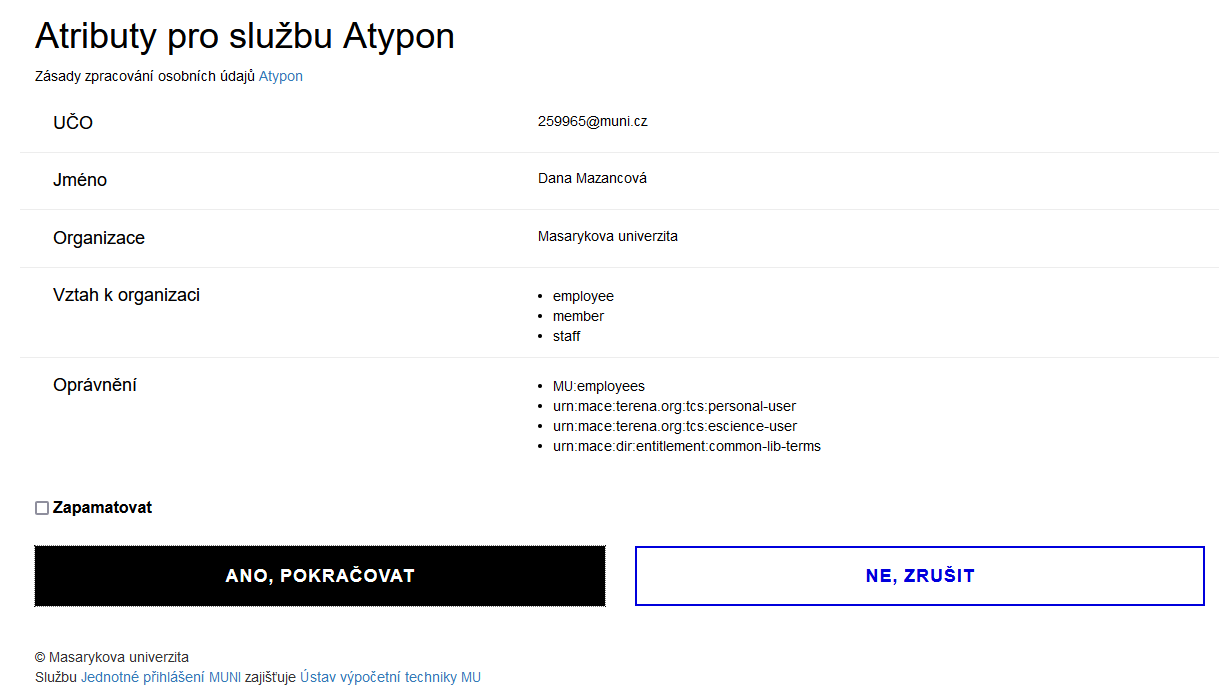 Cvičení
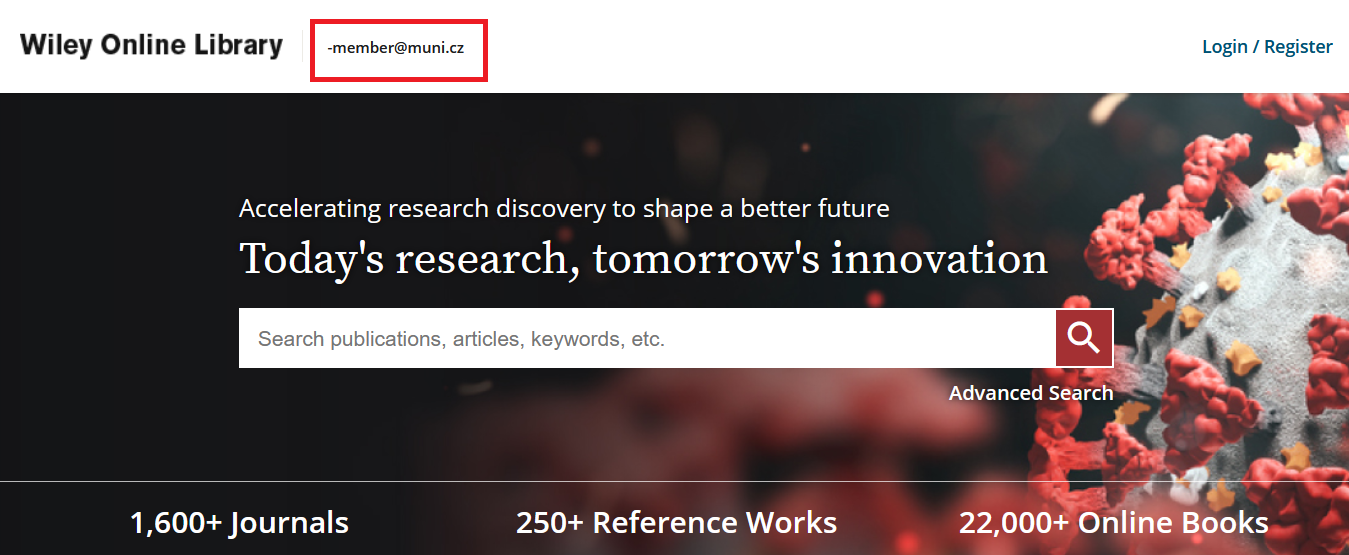 Náhled databáze Wiley Online Library.                                                                                Zdroj: https://onlinelibrary.wiley.com/
Další verze cvičení pro zvídavé – i když vyhledávání v databázích bude součástí až další lekce, tak si můžete v této databázi najít zdroje (např. články) týkající se  „diplomacie“. Vyhledávejte v angličtině, téma si můžete zkusit více upřesnit. Pokud si chcete následně přečíst celý text, tak by u záznamu mělo být uvedeno „Full Access“.
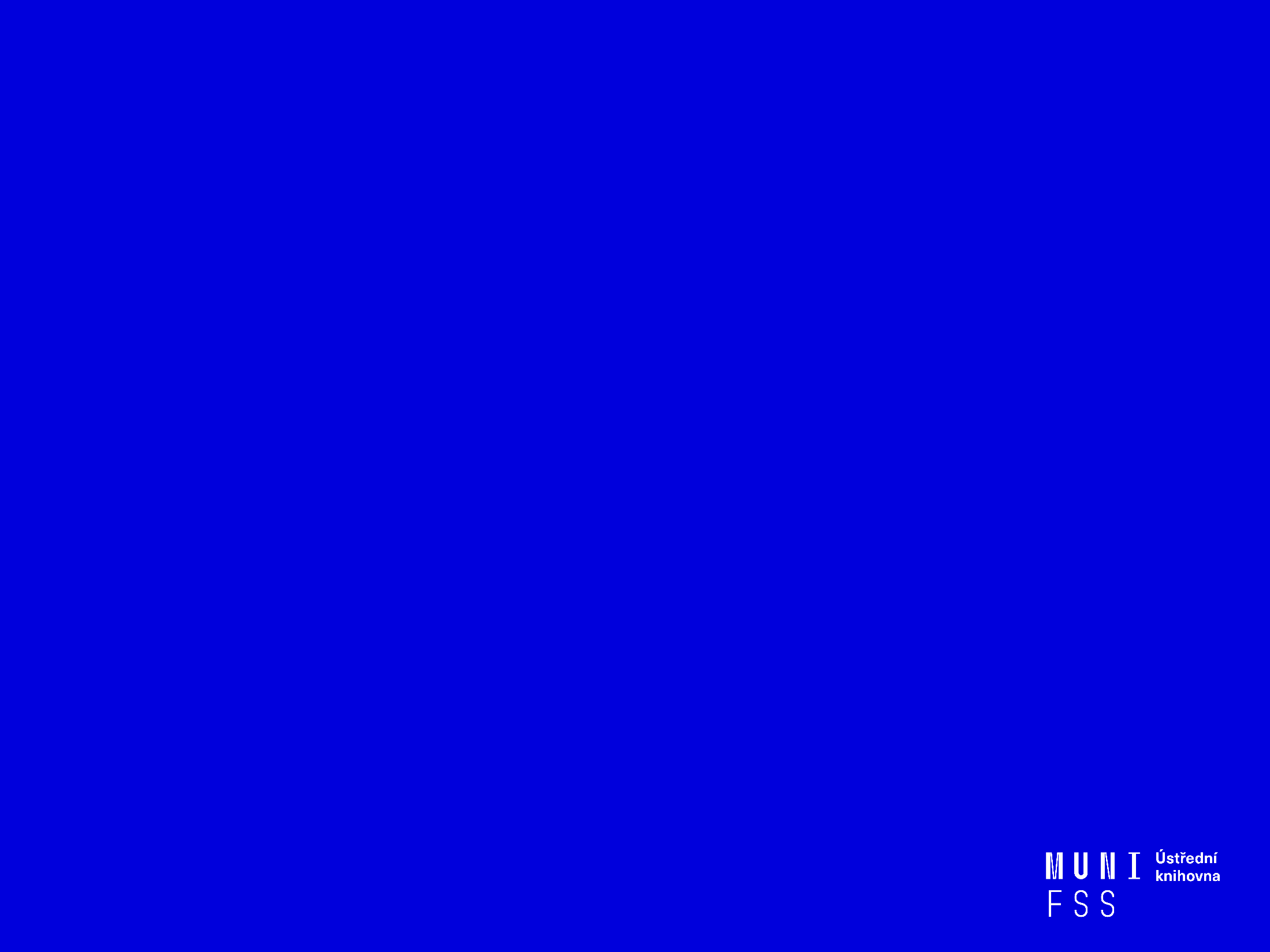 Psaní závěrečných (odborných) prací
Propagační video Západočeské univerzity v Plzni
Metodika psaní odborných prací
Dostatek času pro vyhledání a nastudovaní      příslušné literatury
 Vypracování námětu závěrečné práce
 Vymezení času potřebného k sepsání textu
 Dodržení všech předepsaných formálních a odborných náležitostí
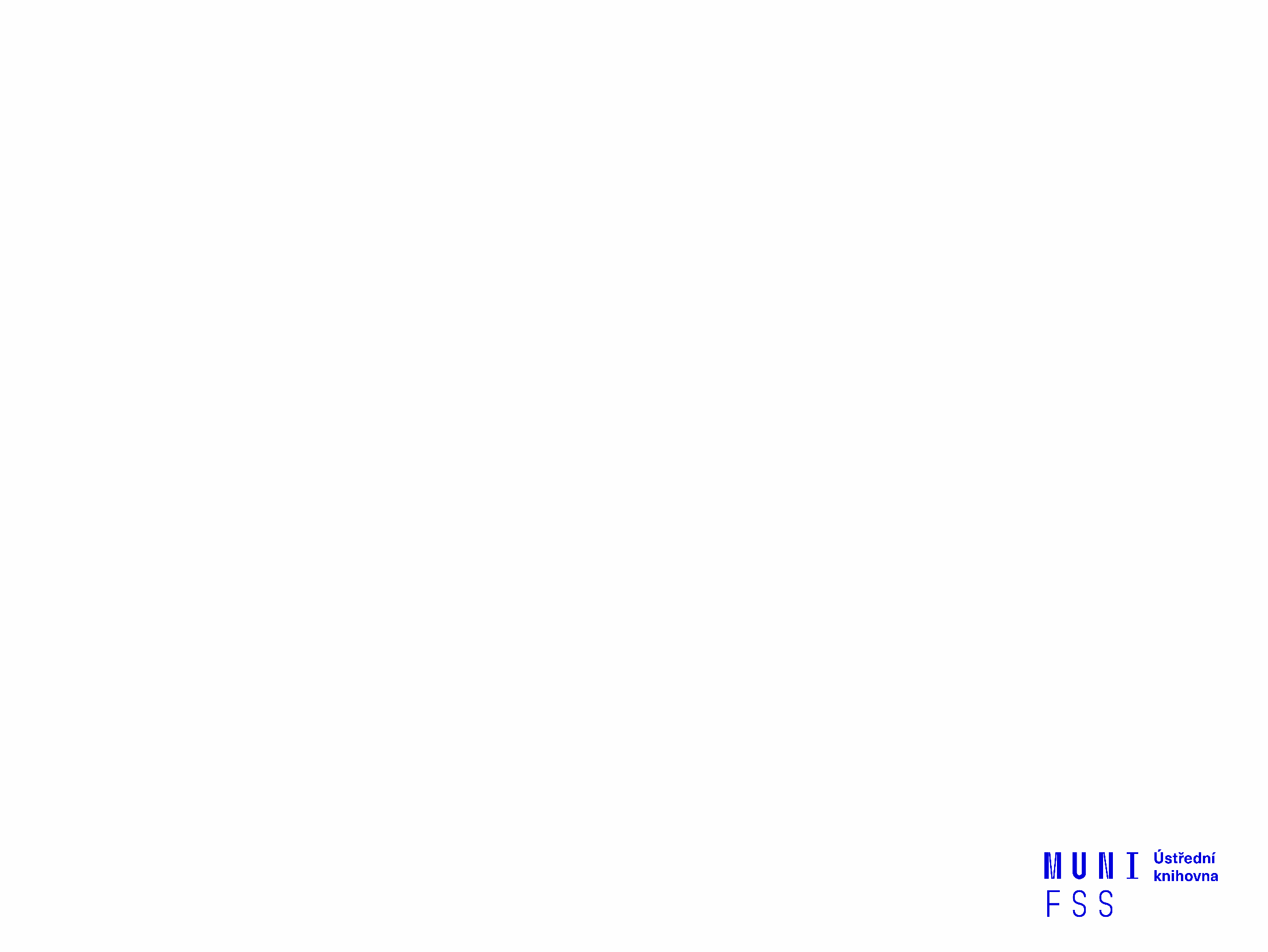 Základní etapy přípravy písemné práce
Volba tématu a strategie přípravy
Informační průzkum
Zpracování výsledků průzkumu
Výzkum
Tvorba práce
Příprava dokumentace
Příprava konečné verze práce
Odevzdání práce
Obhajoba - prezentace práce
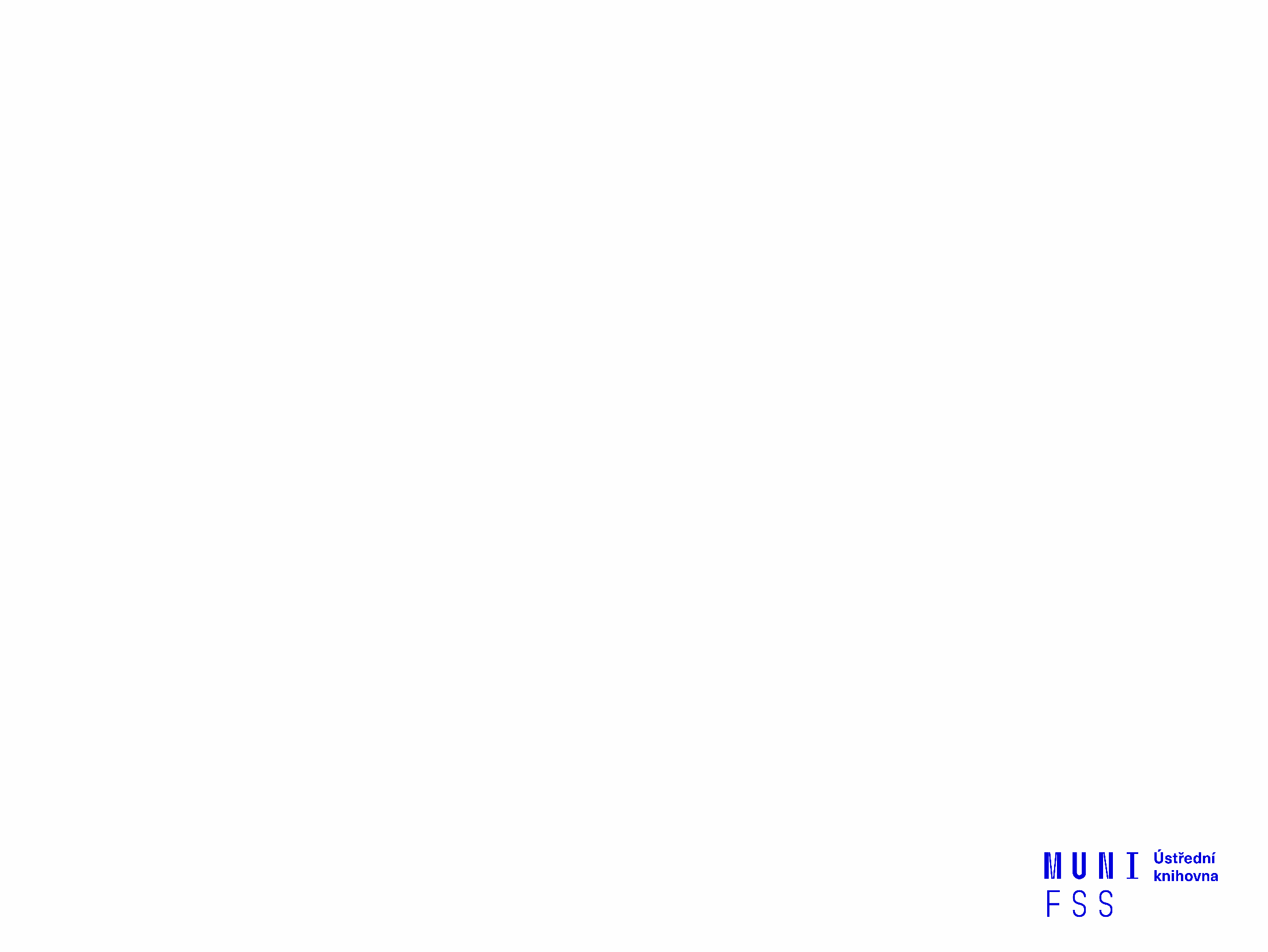 Základní etapy přípravy písemné práce
Volba tématu a strategie přípravy
Informační průzkum
Zpracování výsledků průzkumu
Výzkum
Tvorba práce
Příprava dokumentace
Příprava konečné verze práce
Odevzdání práce
Obhajoba - prezentace práce
Volba tématu
Podívat se do Archivu závěrečných prací IS MU

Případně na práce jiných univerzit: Vysokoškolské kvalifikační práce
Cvičení 
V Archivu závěrečných prací IS MU si v části „Vyhledávání absolventů a závěrečných prací“ dohledejte práce absolventů vaší katedry, kteří již mají v archivu vloženou závěrečnou práci. Vyzkoušejte si různé typy filtrů (více položek lze vybrat přes ctrl). Zvolte si některý ze záznamů a prohlédněte si, co zde můžete najít (abstrakt, klíčová slova, posudky, plný text práce, návrh hodnocení).
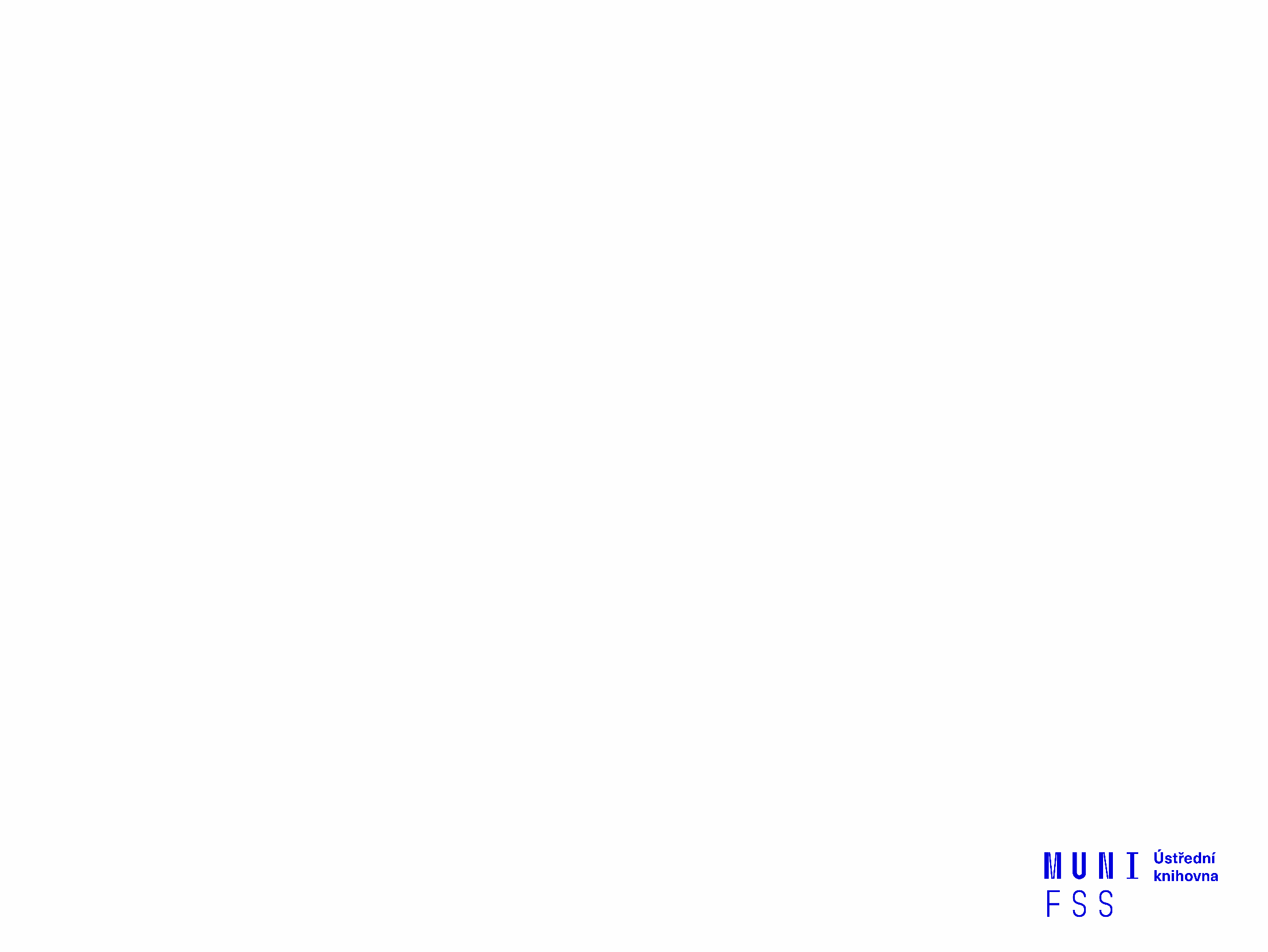 Základní etapy přípravy písemné práce
Volba tématu a strategie přípravy
Informační průzkum
Zpracování výsledků průzkumu
Výzkum
Tvorba práce
Příprava dokumentace
Příprava konečné verze práce
Odevzdání práce
Obhajoba - prezentace práce
Informační průzkum
Práce s informačními zdroji 

 Hledání dokumentů, které souvisí se zvoleným tématem
 Získání dokumentů*:
 Výpůjčka z knihovny
 Výpůjčka/dodání dokumentu z jiné knihovny v  ČR/zahraničí -   MVS/MMVS
 E-prezenčka
 Licencované databáze
 Internet

*jako dokument budeme pro potřeby naší výuky označovat texty, obrázky, fotky, videa tj. jakoukoli formu grafického znázornění informací
Informační zdroje
Knihy
Periodika 
odborné časopisy, magazíny
Referenční díla
encyklopedie, slovníky, tezaury, mapy, atlasy, bibliografie, adresáře, ročenky       
Další zdroje
závěrečné práce, materiály z konferencí, vládní publikace, šedá literatura, noviny, newslettery)
Internet
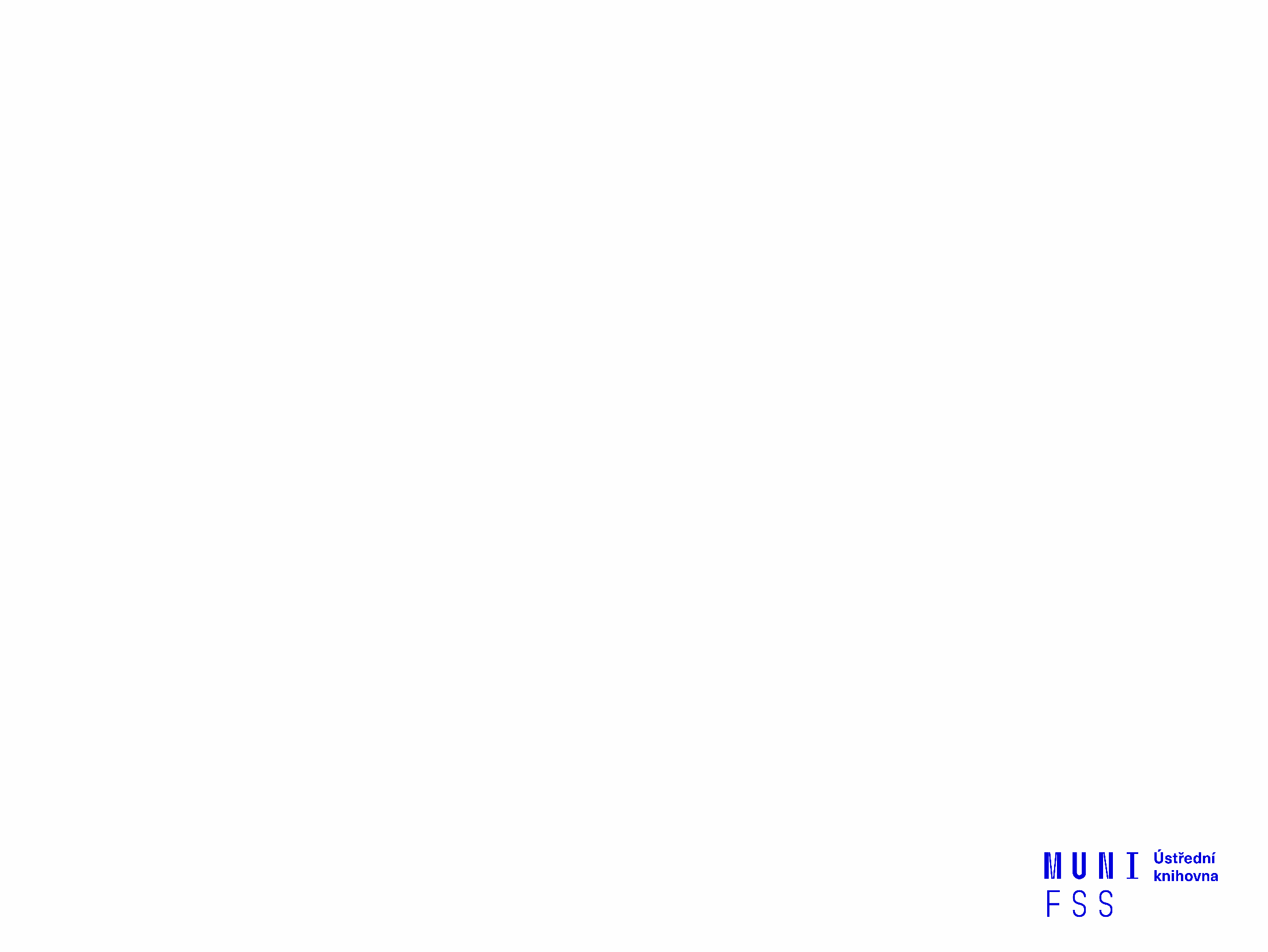 Cvičení 
Zkuste se zamyslet, jaký je rozdíl mezi: 
Surface Web
Deep Web
Dark Web

Řešení naleznete na dalším slidu.
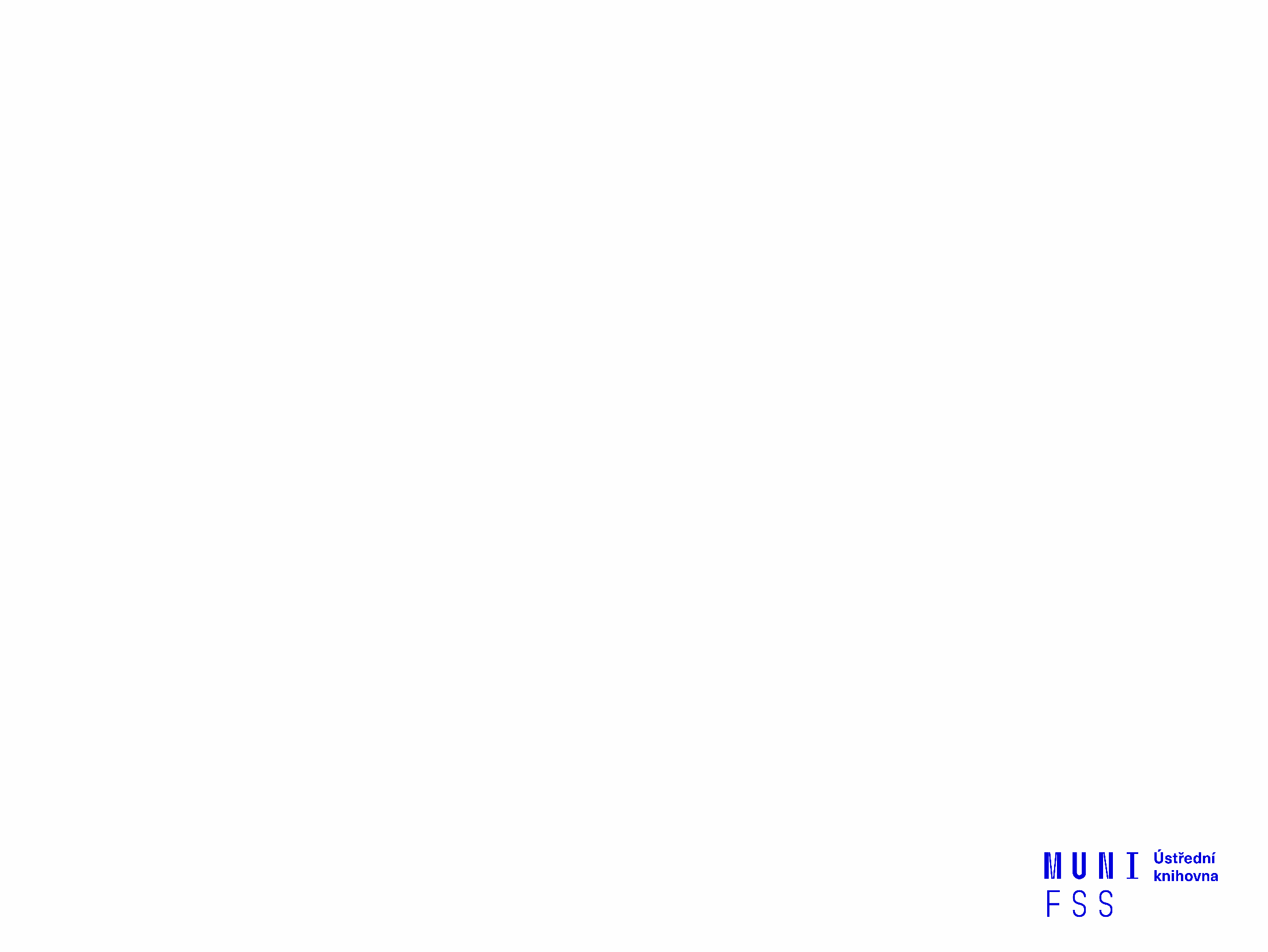 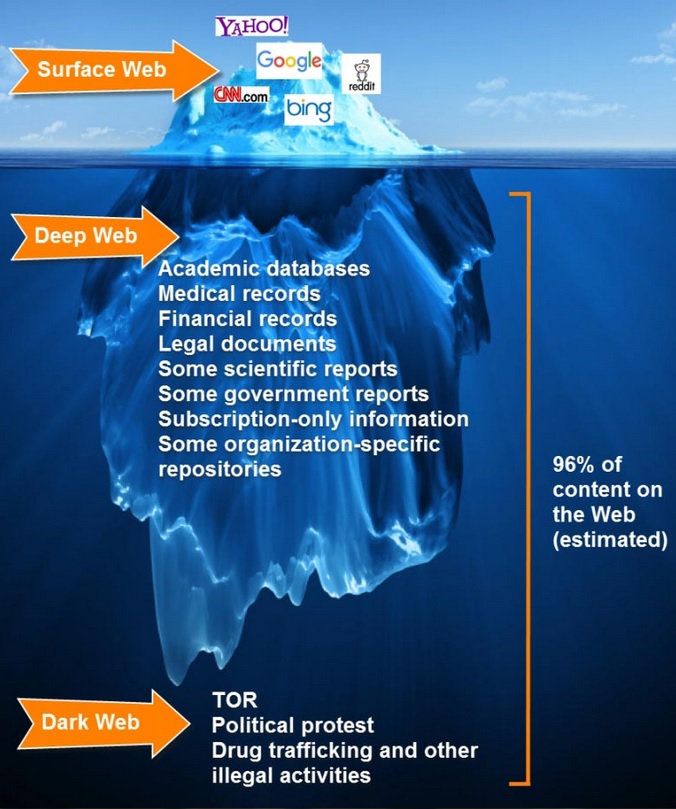 Surface WebxDeep WebxDark Web
Prosím všimněte si, že „akademické databáze“ tj. naše e-zdroje jsou součástí tzv. „deep webu“.
https://www.airsassociation.org/airs-articles/item/16220-how-to-access-the-dark-web [cit. 2020-02-15]
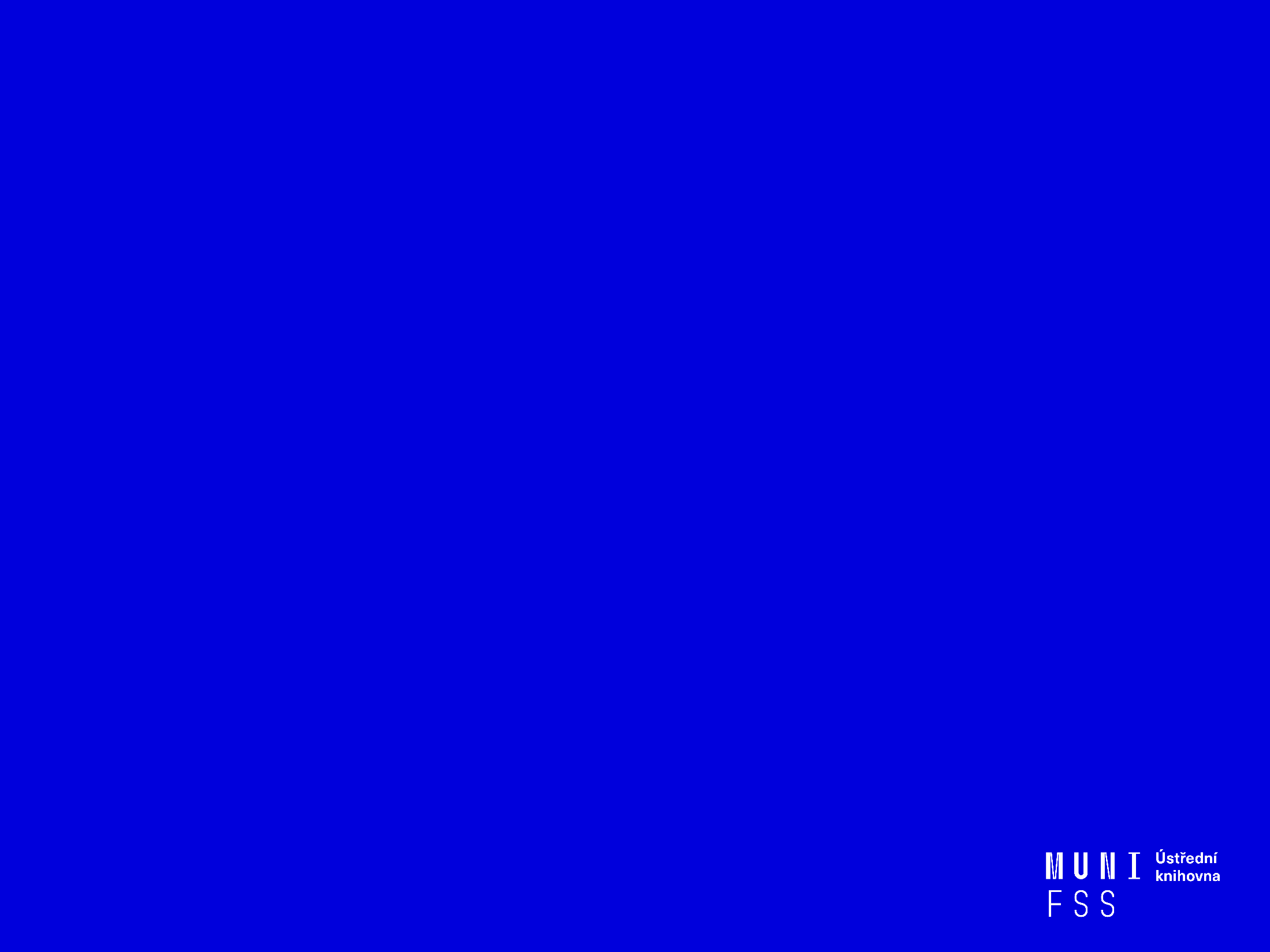 Informační zdroje aneb částečná ochutnávka z dalších lekcí
Informační zdroje
Knihy
Periodika 
odborné časopisy, magazíny
Referenční díla
encyklopedie, slovníky, tezaury, mapy, atlasy, bibliografie, adresáře, ročenky       
Další zdroje
závěrečné práce, materiály z konferencí, vládní publikace, šedá literatura, noviny, newslettery)
Internet
Kde začít?Vyhledávače, discovery systémy a vědecké sítě
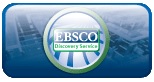 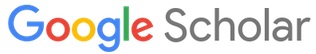 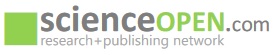 EBSCO Discovery Service - "univerzitní Google" pro licencované i volně dostupné zdroje

 Google Scholar - vyhledávač odborné literatury

 Science Open - vědecká a publikační síť
Kde hledat odborné časopisy? I.
EBSCO 
JSTOR
ProQuest
Sage Journals Online
ScienceDirect
SpringerLink
Taylor&Francis
Wiley Online Library
Multioborové databáze jsou dobrým                
startovním místem pro vyhledávání

Můžete je prohledávat jednotlivě nebo hromadně pomocí discovery
Kde hledat odborné časopisy? II.
Volně dostupný zdroj:

Directory of Open Access Journals (DOAJ) - adresář FT vědec. a akad. časopisů s otevřeným přístupem, přes 17.000 časopisů
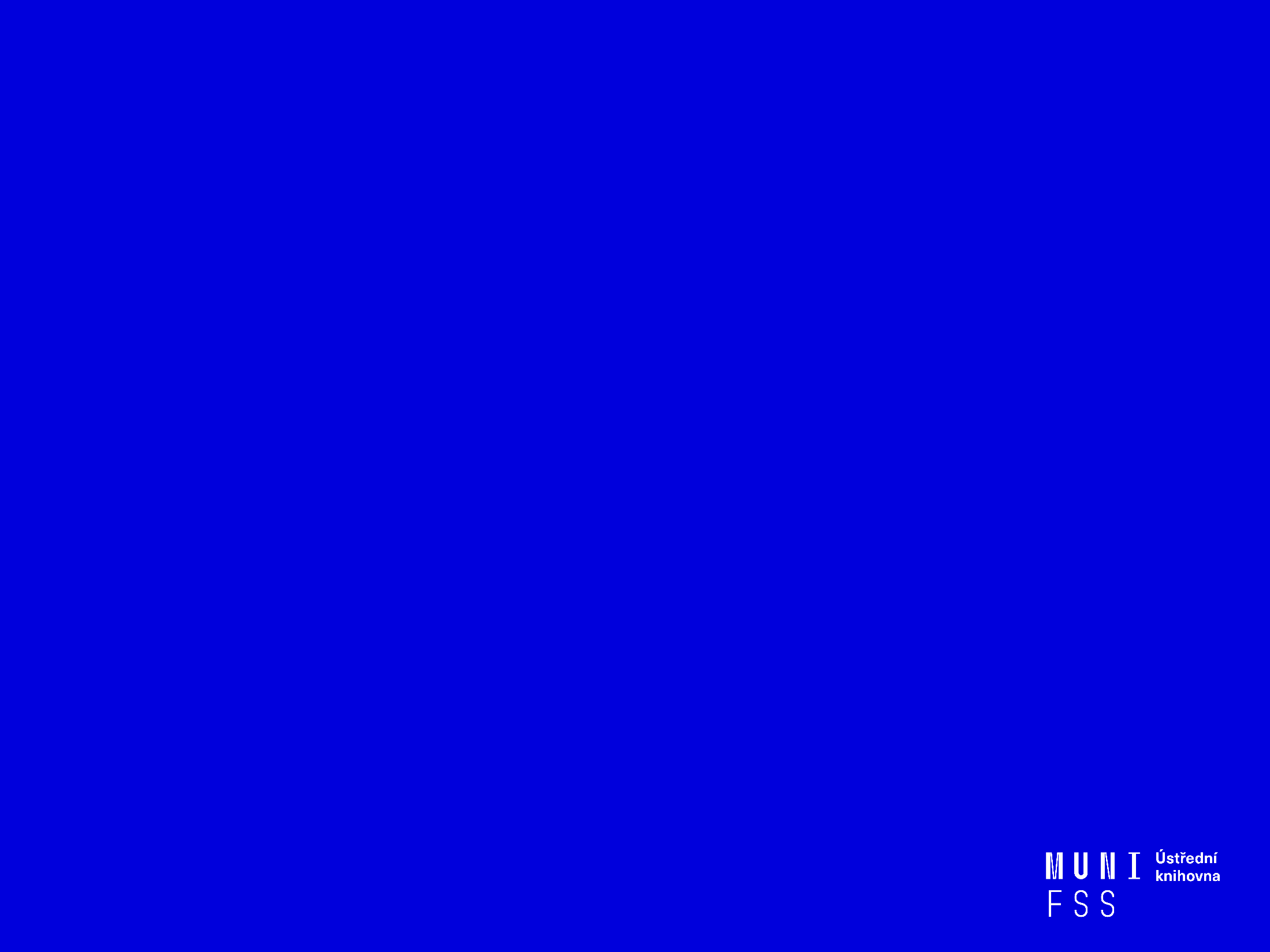 How  to  Read  (and  Understand) 
a  Social  Science  Journal  Article
Kde hledat knihy?
Katalogy
Katalog MU Aleph
Souborné katalogy – knihovny.cz, CASLIN
E-kniha na počkání
Online knihovna Bookport
Ebsco Discovery Service

Licencované databáze 
Ebsco eBooks
Sage Knowledge
Kde hledat knihy? II.
Další zdroje
Directory of Open Access Books (DOAB) - seznam recenzovaných knih (OA), přes 4000 knih
Google Books
Cvičení 
Otevřete si stránku https://katalog.muni.cz/ 
Dohledejte si knihu „Militant right-wing extremism in Putin's Russia : legacies, forms and threats“ a podívejte se, které knihovny MU ji mají ve fondu. Je dostupná i na FSS? A pokud ano, je právě vypůjčená? Existuje i ve formě E-prezenčky?
V dolní části stránky si zvolte „abecední procházení“. Zde můžete vyhledávat podle tématu. Zadejte si výraz, který Vás aktuálně zajímá a projděte si zobrazené výsledky.
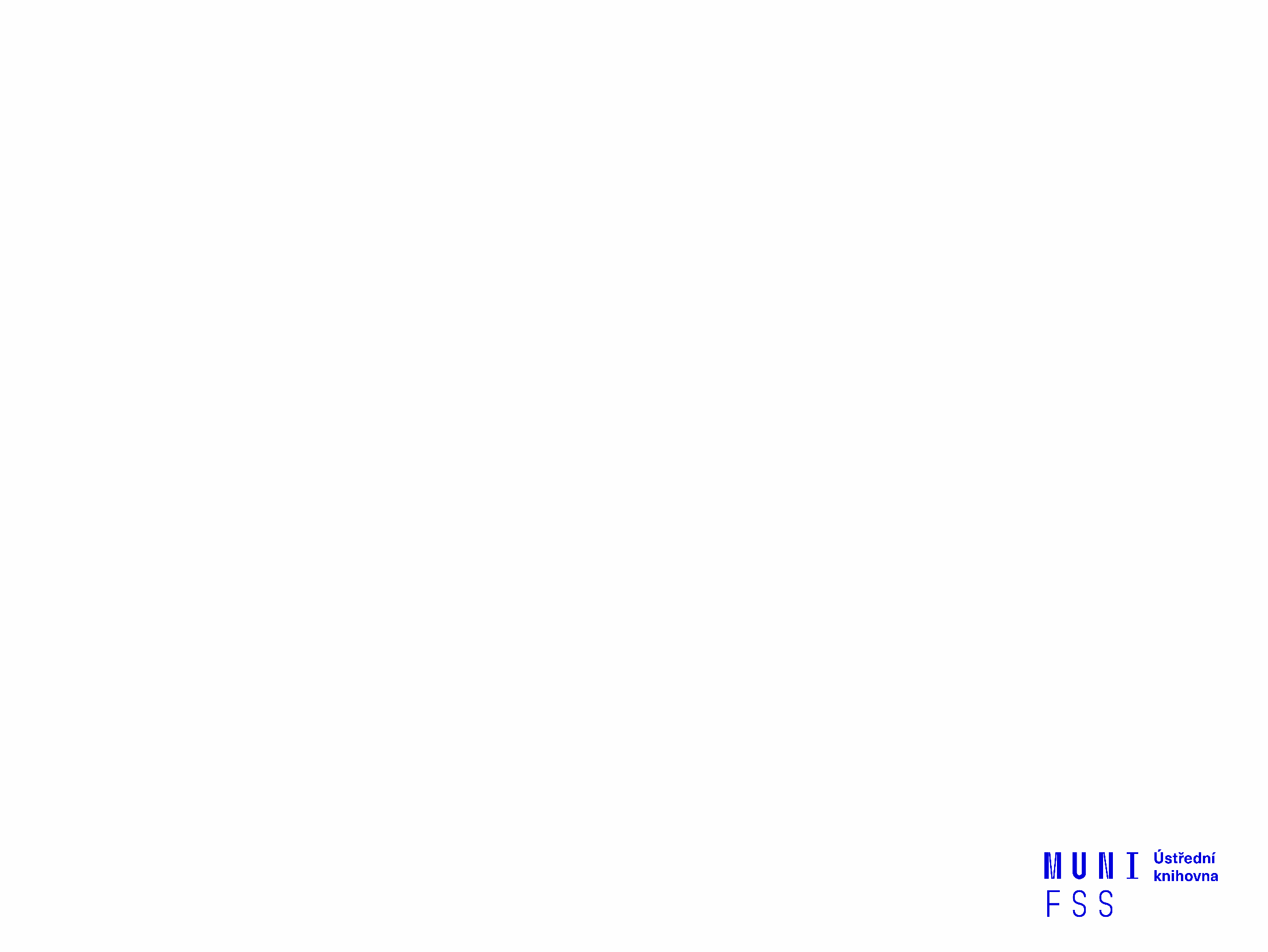 Kde hledat informace z médií?
Denní tisk, TV a rozhlasové vysílání
NewtonOne
Kde hledat závěrečné práce?
Archiv závěrečných prací MU – Thesis

Vysokoškolské kvalifikační práce – Theses

DART – Europe E-theses Portal (evrop. závěrečné práce)
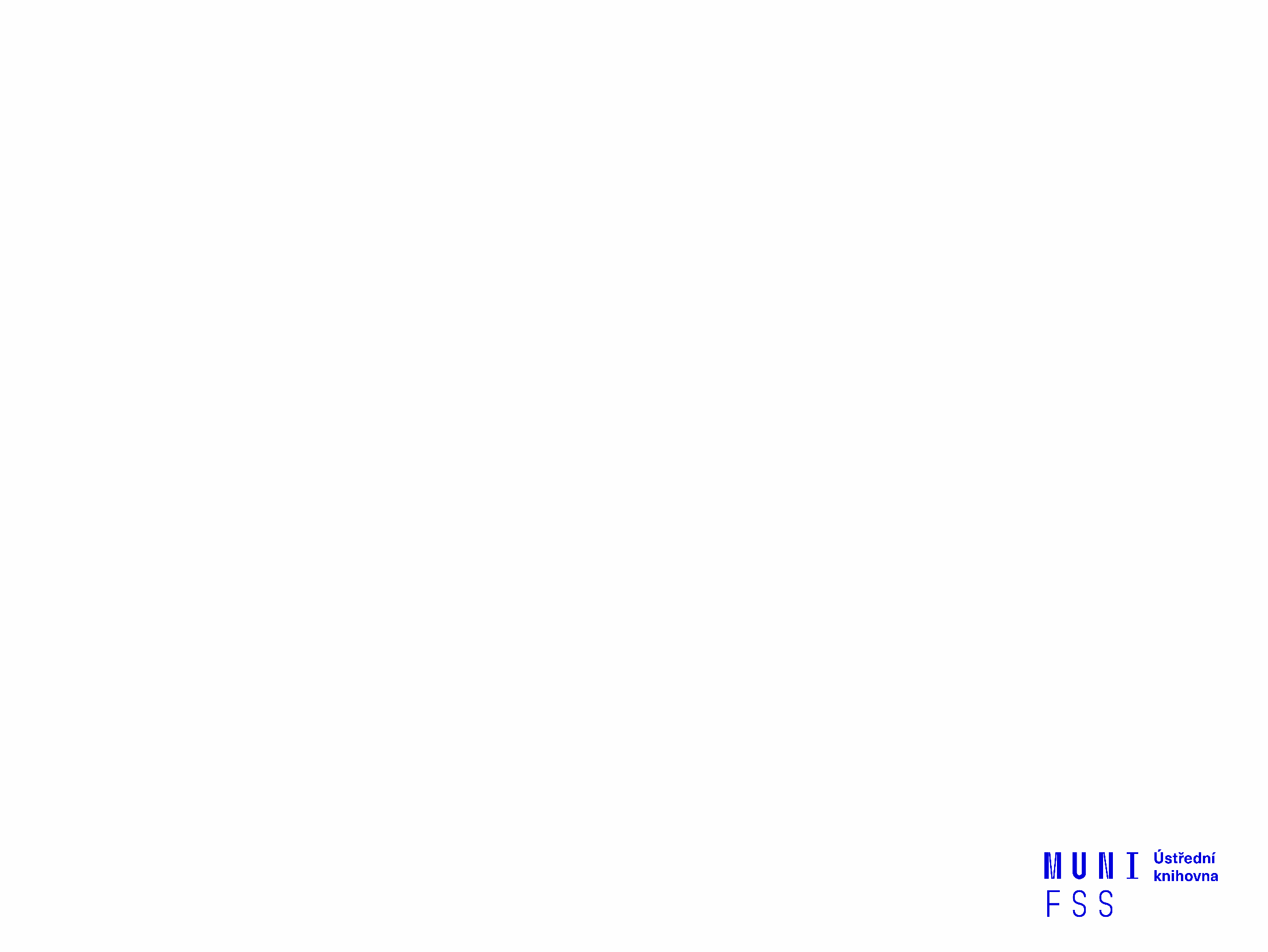 Kde hledat referenční díla?
The World Factbook
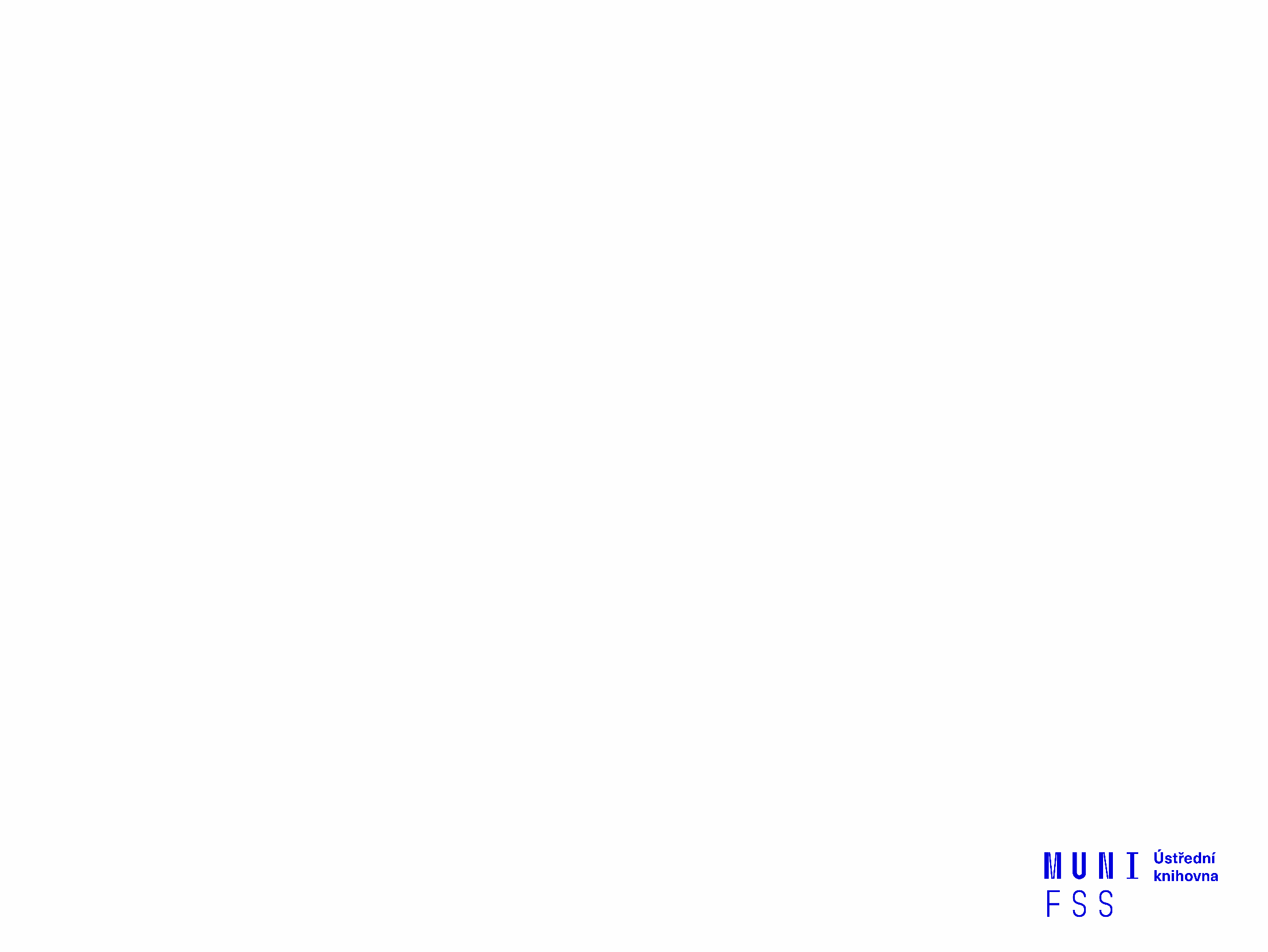 Kde hledat statistické údaje?
Český statistický úřad

Eurostat
Kde hledat další zdroje?
ROAD - the Directory of Open Access scholarly Resources - časopisy, konferenční sborníky, akademické repozitáře)


Oficiální dokumenty OSN
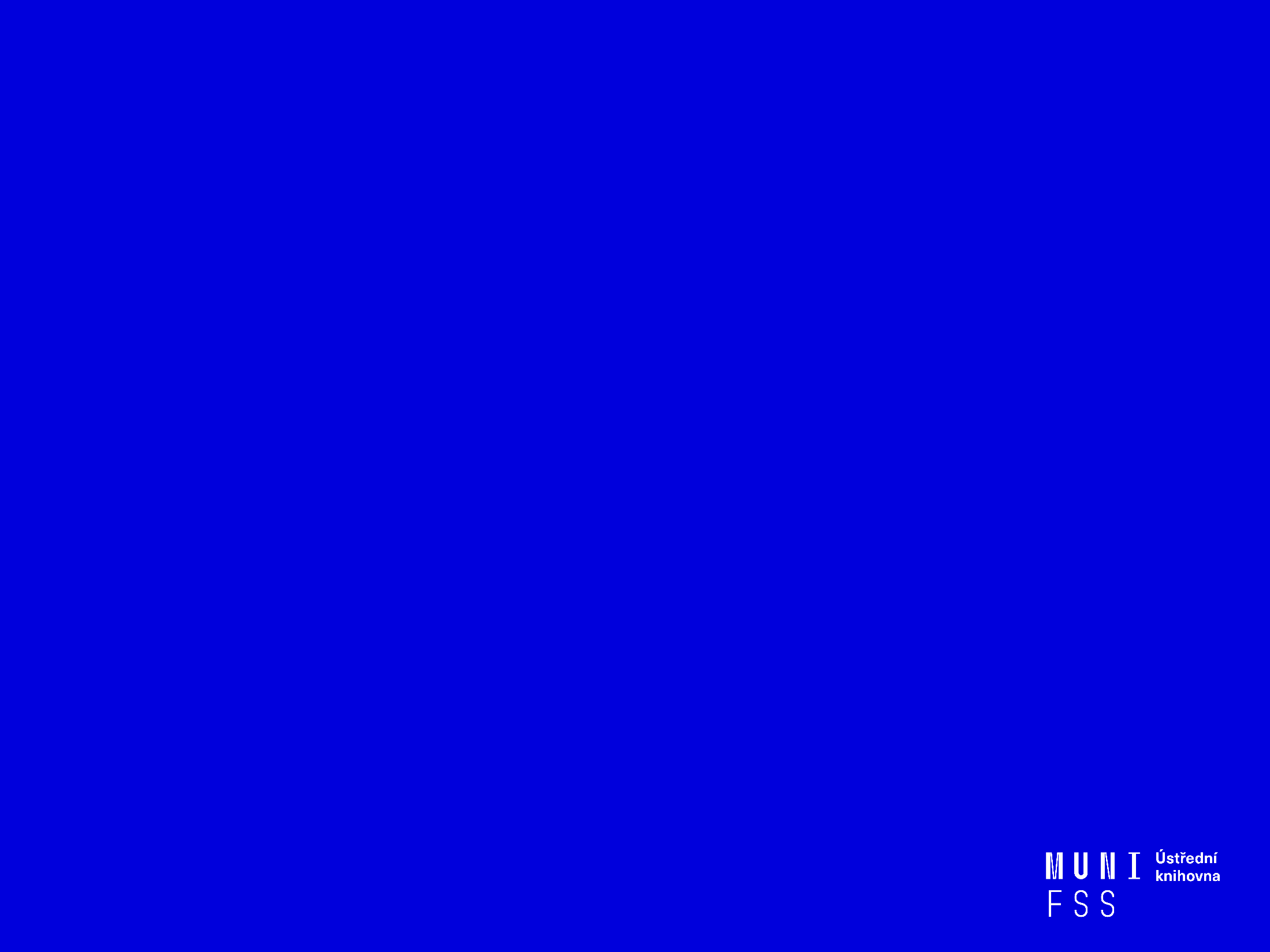 Shrnutí
Pro vyhledávání odborných informací používejte licencované informační zdroje
Ověřené, kvalitní, jedinečné informace
Seznam databází
Stránky knihovny
Portál elektronických informačních zdrojů
Mimo počítačovou síť MU si nastavte vzdálený přístup
OpenVPN, Shibboleth, EZproxy
Psaní odborných (závěrečných prací)
Nejen při volbě tématu může pomoci Archiv závěrečných prací v IS MU

Informační průzkum
Katalogy knihoven
Licencované zdroje
Veřejně dostupné zdroje
Literatura
KATUŠČÁK, D., B. DROBÍKOVÁ, R. PAPÍK. Jak psát závěrečné a kvalifikační práce. Nitra: Enigma, 2008, 161 s. ISBN 978-80-89132-70-6.

BOTHMA, Theo. Navigating information literacy: your information society survival toolkit. 3rd ed. Cape Town: Pearson Education, 2011, 208 s. ISBN 9781775782278. 

GRÖPPEL-WEGENER, Alke a Claire PENKETH. The fishscale of academicness. Staffordshire: Staffordshire university, [2013]. A Tactile Academia book. ISBN 978-0-9927884-0-7.
Děkuji vám za pozornost 
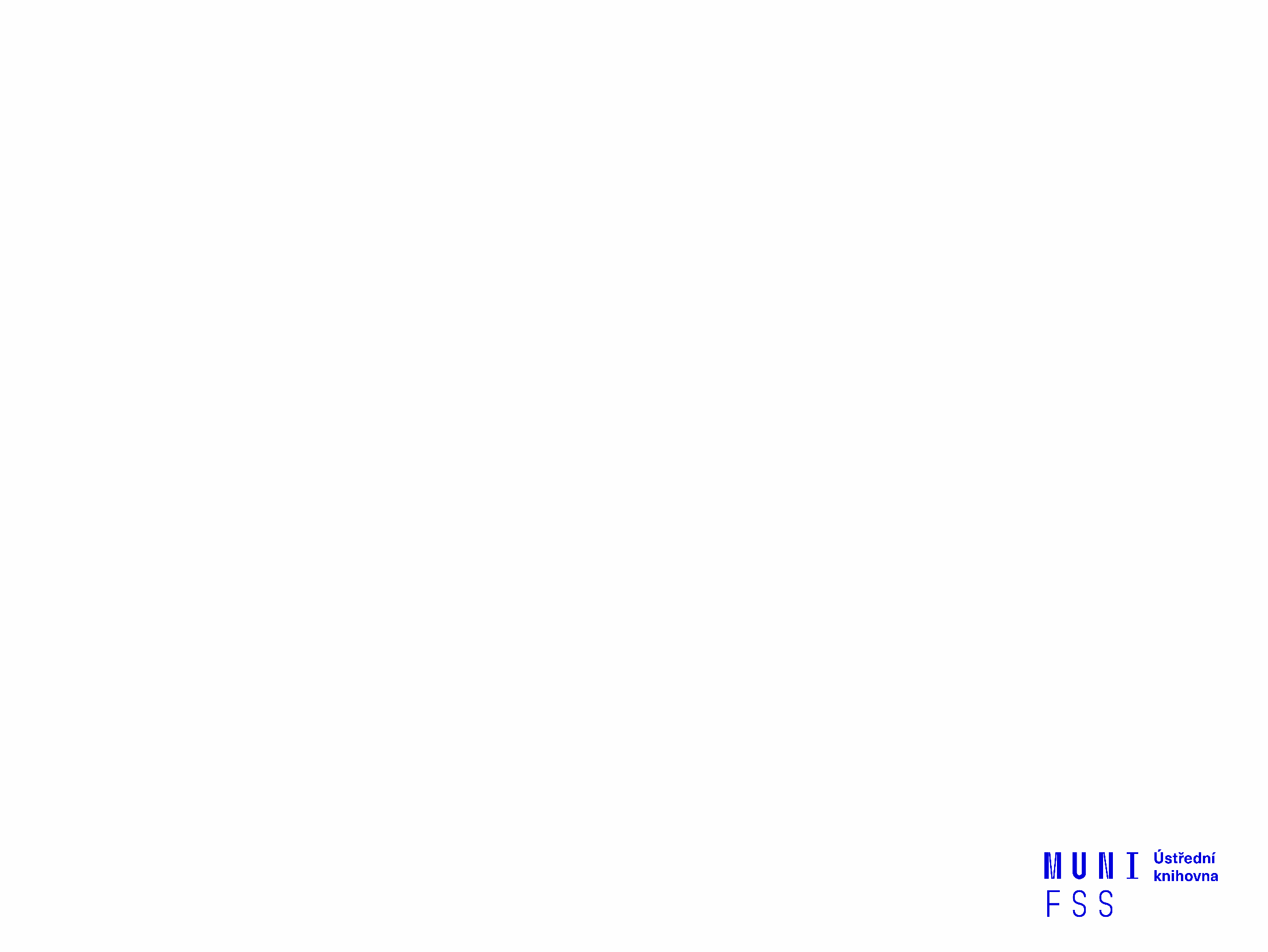 Dana Mazancová
mazancov@fss.muni.cz